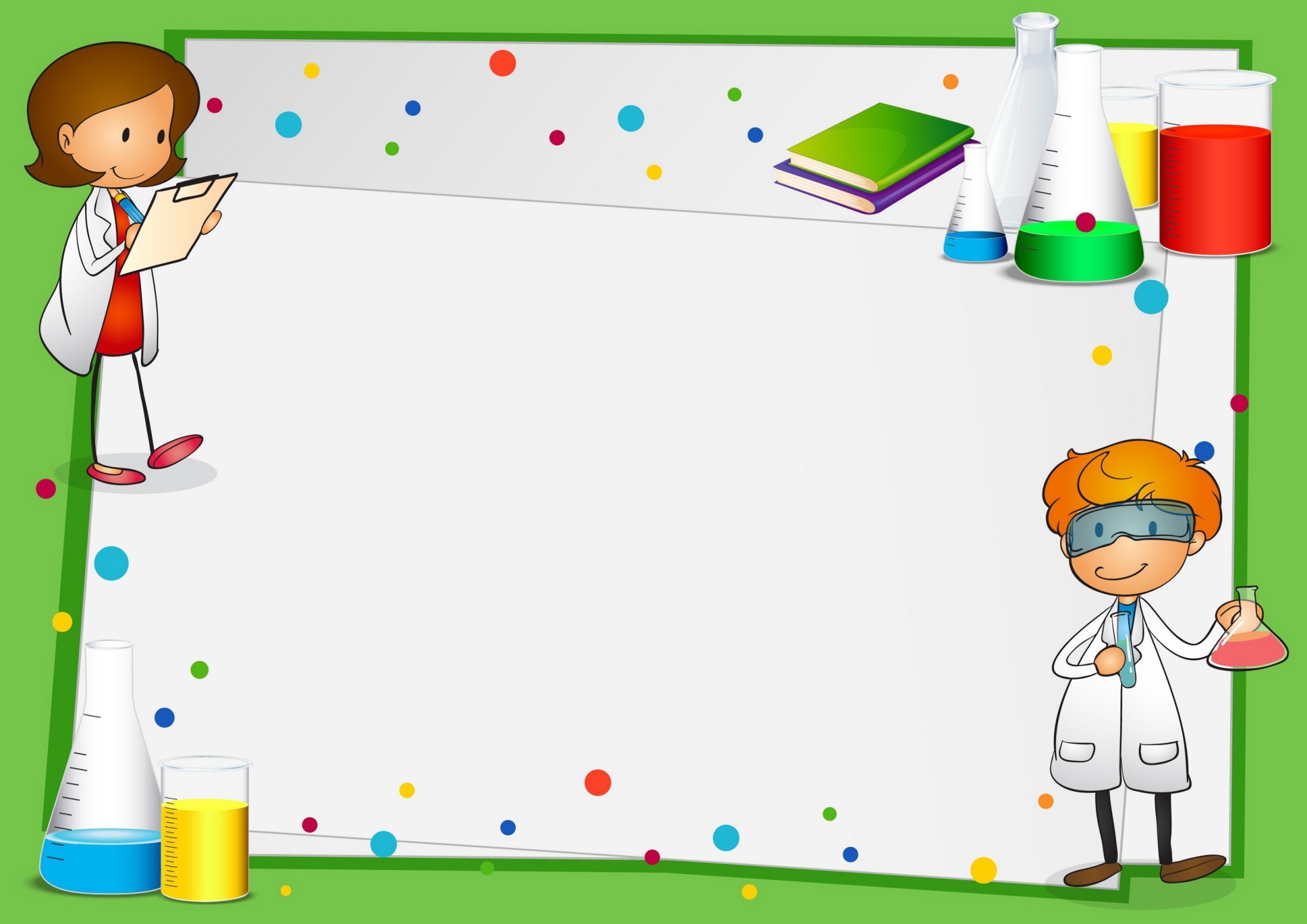 Муниципальное бюджетное дошкольное образовательное учреждение  "Детский сад № 46 "Северяночка""
Проект
«Опытно-экспериментальная деятельность для детей 
2-3 лет»
г. Гаджиево
2022г.
Мистрюкова И. С.
Творческое название проекта: «Юные Волшебники».   Участники проекта: дети первой младшей группы 2-3 лет, воспитатели, родители воспитанников.Тип проекта: познавательно – исследовательский.Срок реализации проекта - краткосрочный
Проект «Опытно-экспериментальная деятельность для детей 2-3 лет.
Актуальность: Исследовательская деятельность вызывает огромный интерес у детей. Исследования предоставляют возможность ребенку самому найти ответы на вопросы «как?» и «почему?» Исследовательская активность - естественное состояние ребенка, он настроен на познание мира, он хочет все знать. Опыты чем-то напоминают детям фокусы, они необычны, они удивляют. Потребность ребенка в новых впечатлениях лежит в основе возникновения и развития неистощимой ориентировочно-исследовательской (поисковой) деятельности, направленной на познание окружающего мира. Чем разнообразнее и интенсивнее поисковая деятельность, тем больше новой информации получает ребенок, тем быстрее и полноценнее он развивается.
Цель: Развитие у детей познавательной активности, любознательности и формирования у детей интереса к исследованию живой и  неживой природы с помощью детского экспериментирования
Задачи:
учить детей делать простейшие выводы, повысить уровень речевой активности, обогатить активный словарь, развить связную речь;
развивать умения анализировать, сравнивать, обобщать;
привлечь родителей к процессу экспериментирования в повседневной жизни.
Ожидаемый результат:
Развитие интереса к самостоятельным исследованиям, открытиям.
 Развитие наблюдательности, любознательности.  
 Развитие познавательных процессов: логического мышления, восприятия, произвольного внимания, памяти, мелкой моторики, активной речи и обогащение словарного запаса.
 Обогатить предметно – развивающую среду в группе.
Этапы реализации проекта
I этап – подготовительный
Подбор методической литературы.
Составление плана проектной деятельности.
Оформление картотеки опытов с водой, 
воздухом, песком, светом.
Привлечение родителей к пополнению    
оборудованием «центра экспериментирования».
II этап - практический
Проведение опытов с детьми.
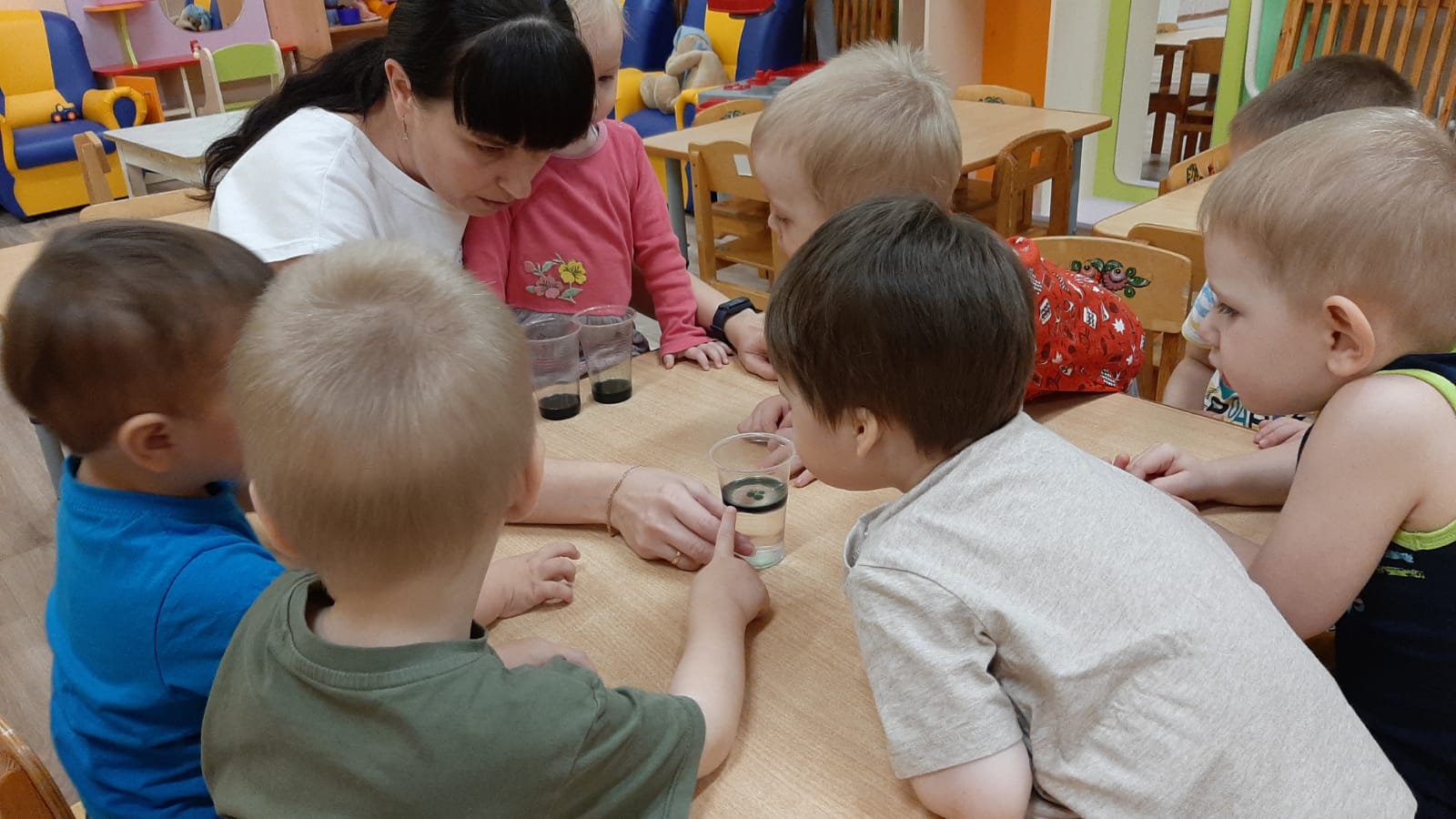 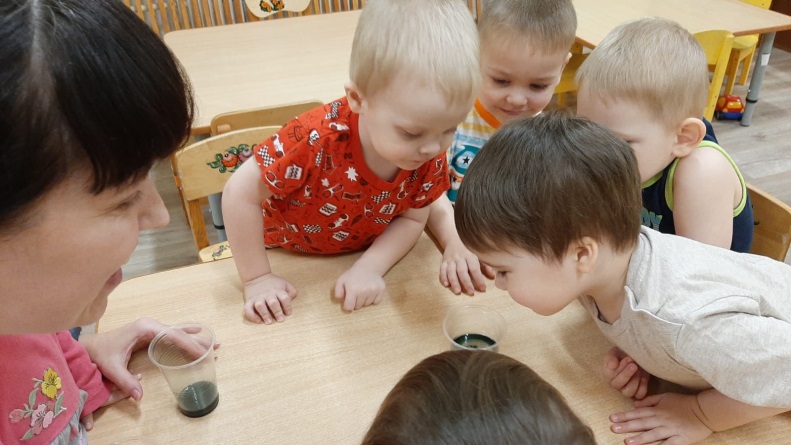 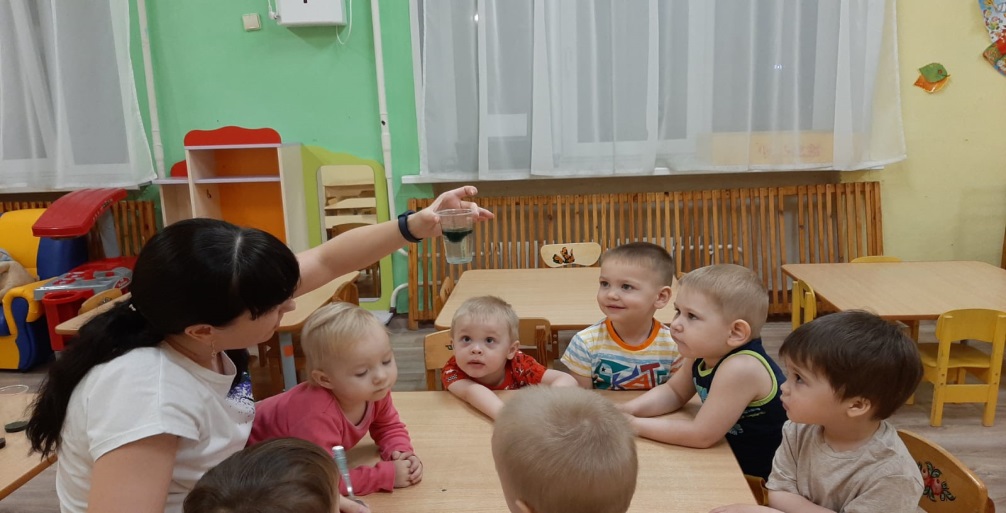 В процессе опыта дети узнали:
Вода и растительное масло не смешиваются друг с другом.
Вода плотнее и тяжелее чем масло.
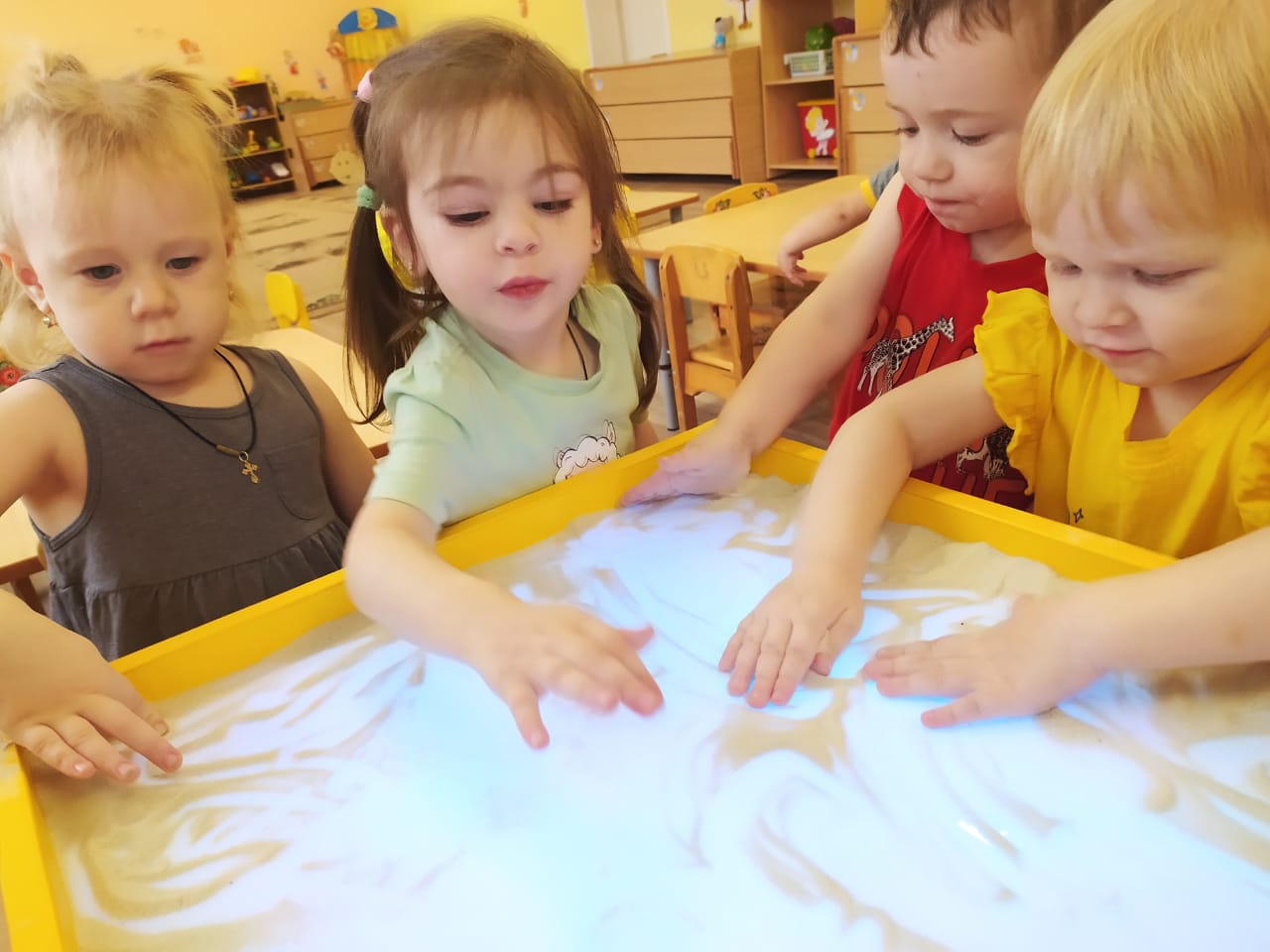 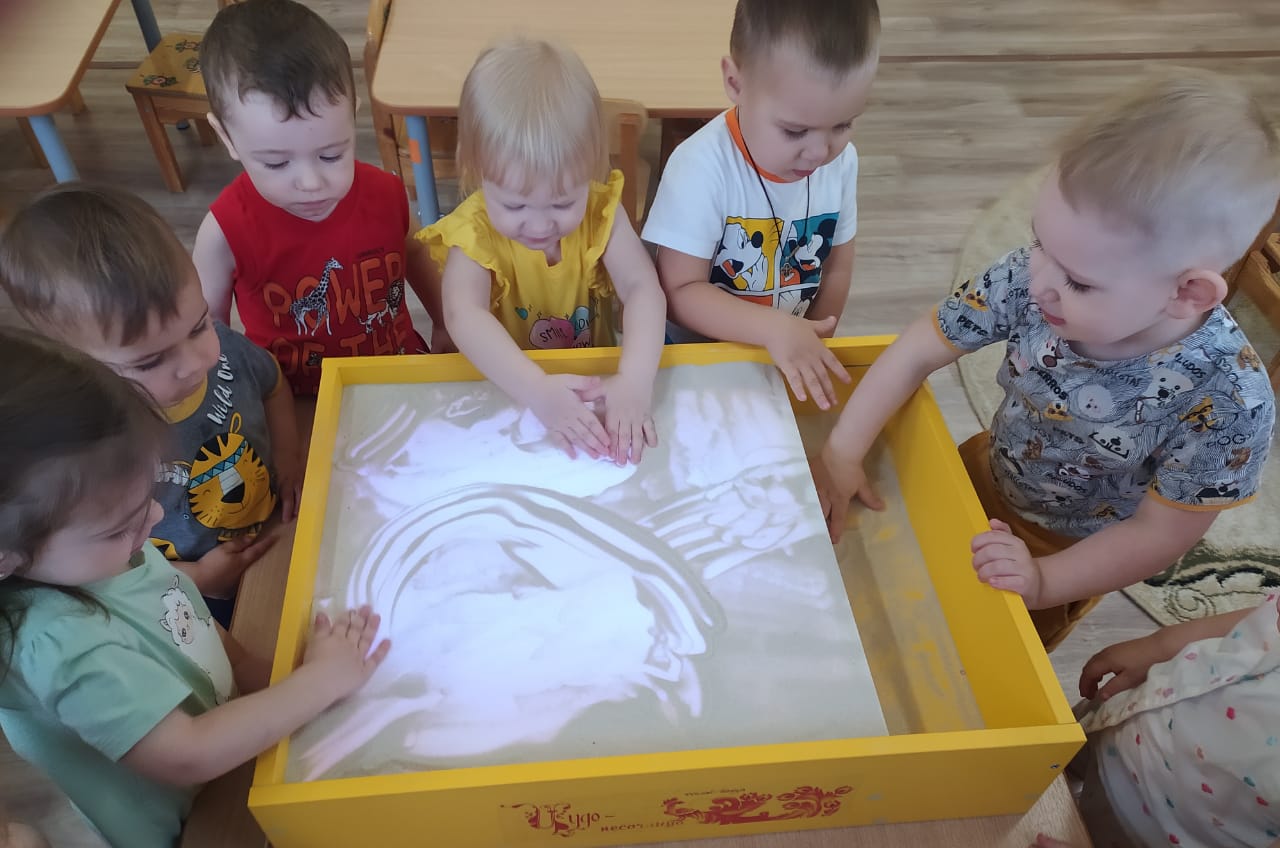 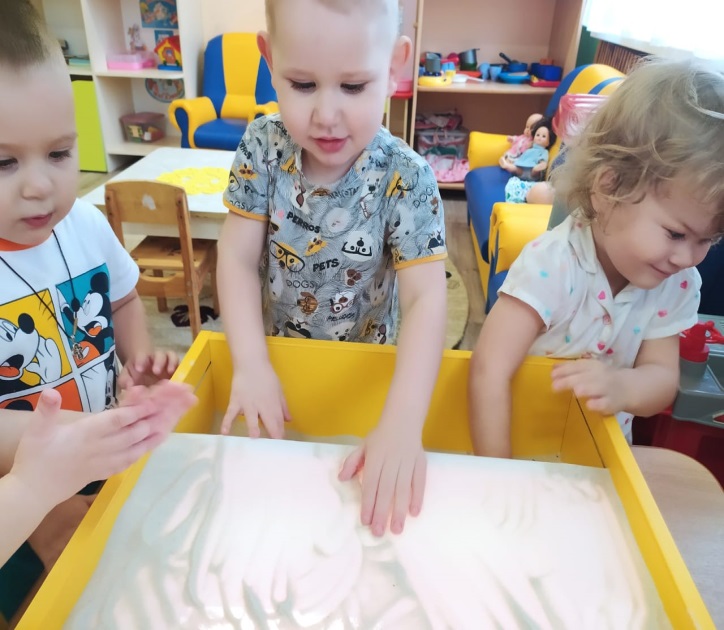 С помощью песка детки узнали, что можно оставлять следы и прятать в нем предметы.
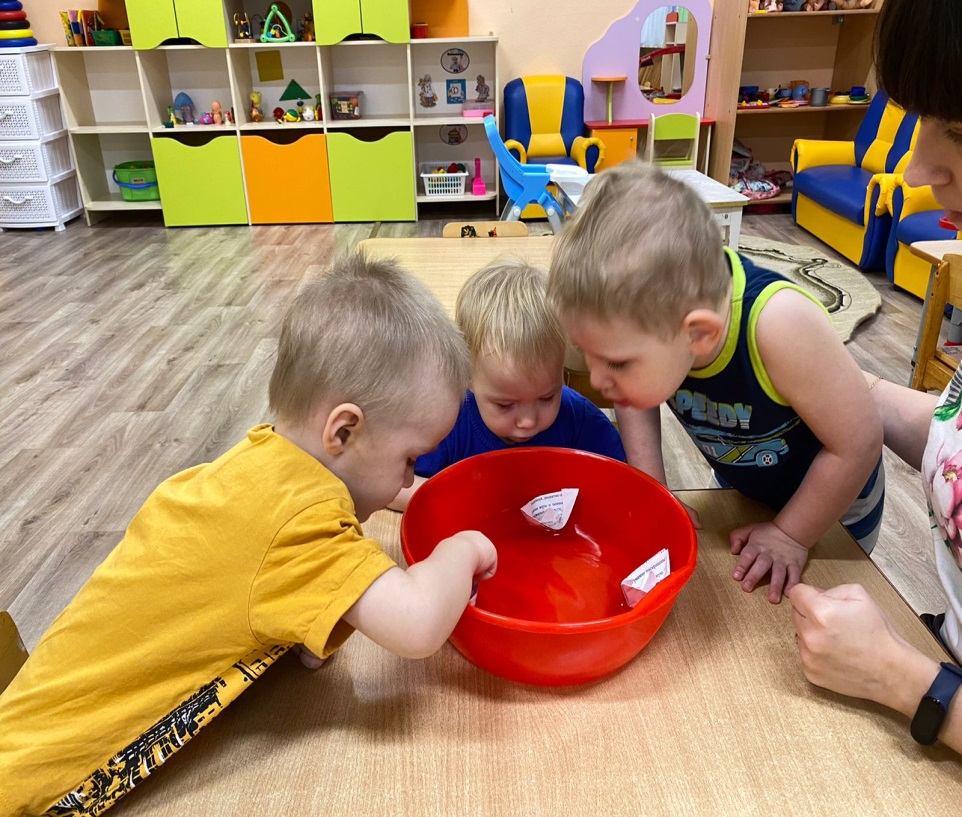 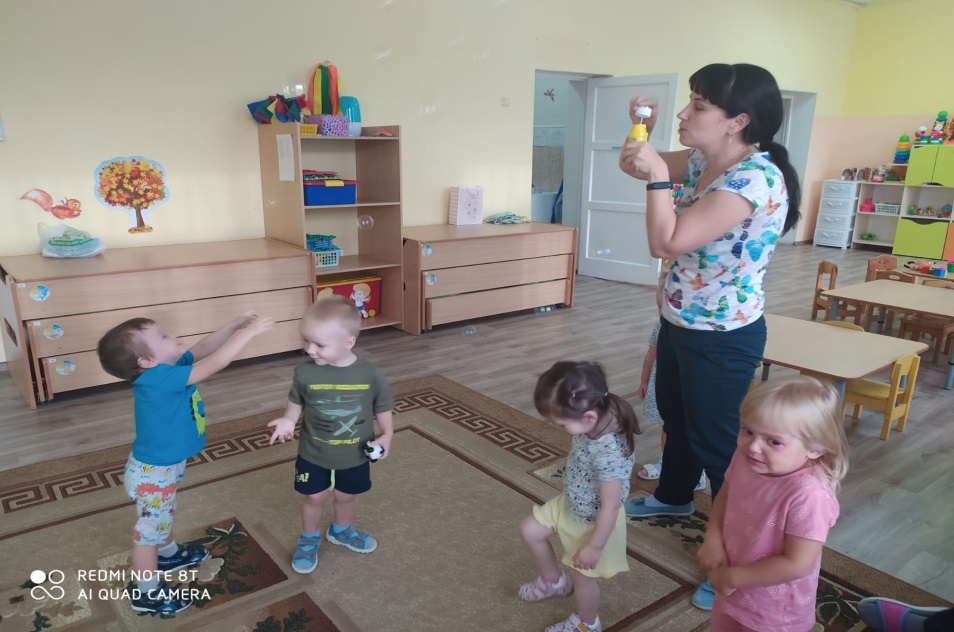 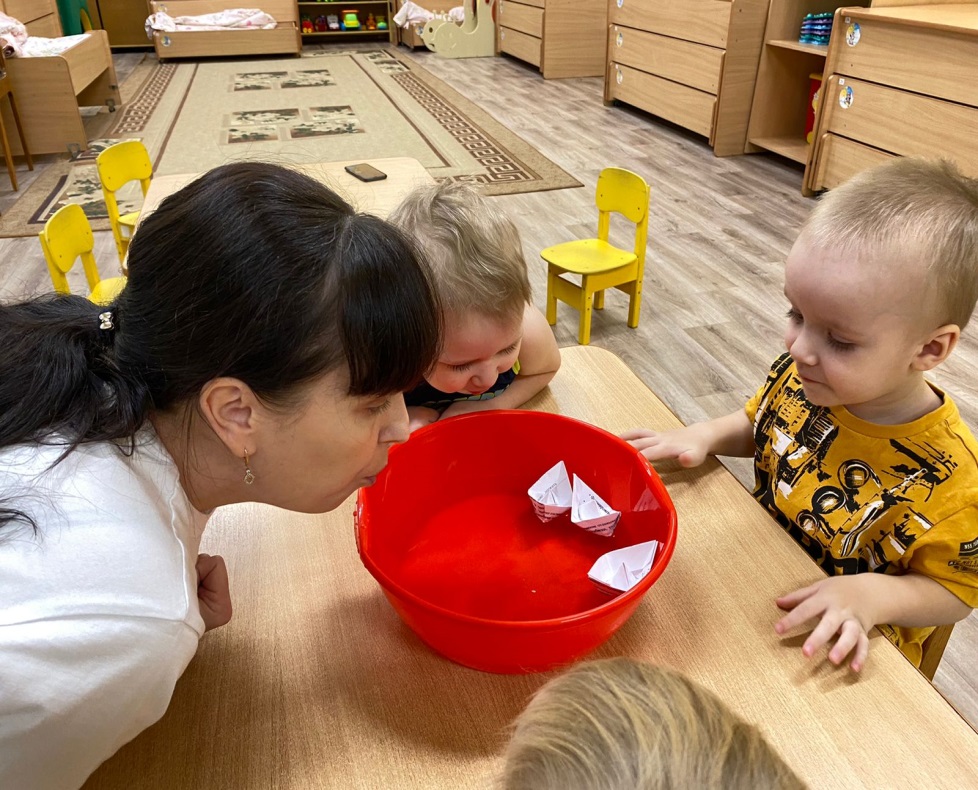 Детки дули на кораблики, они плыли. Из этого опыта поняли, что благодаря ветру движутся кораблики.
Провели открытое занятие для детей и родителей воспитанников
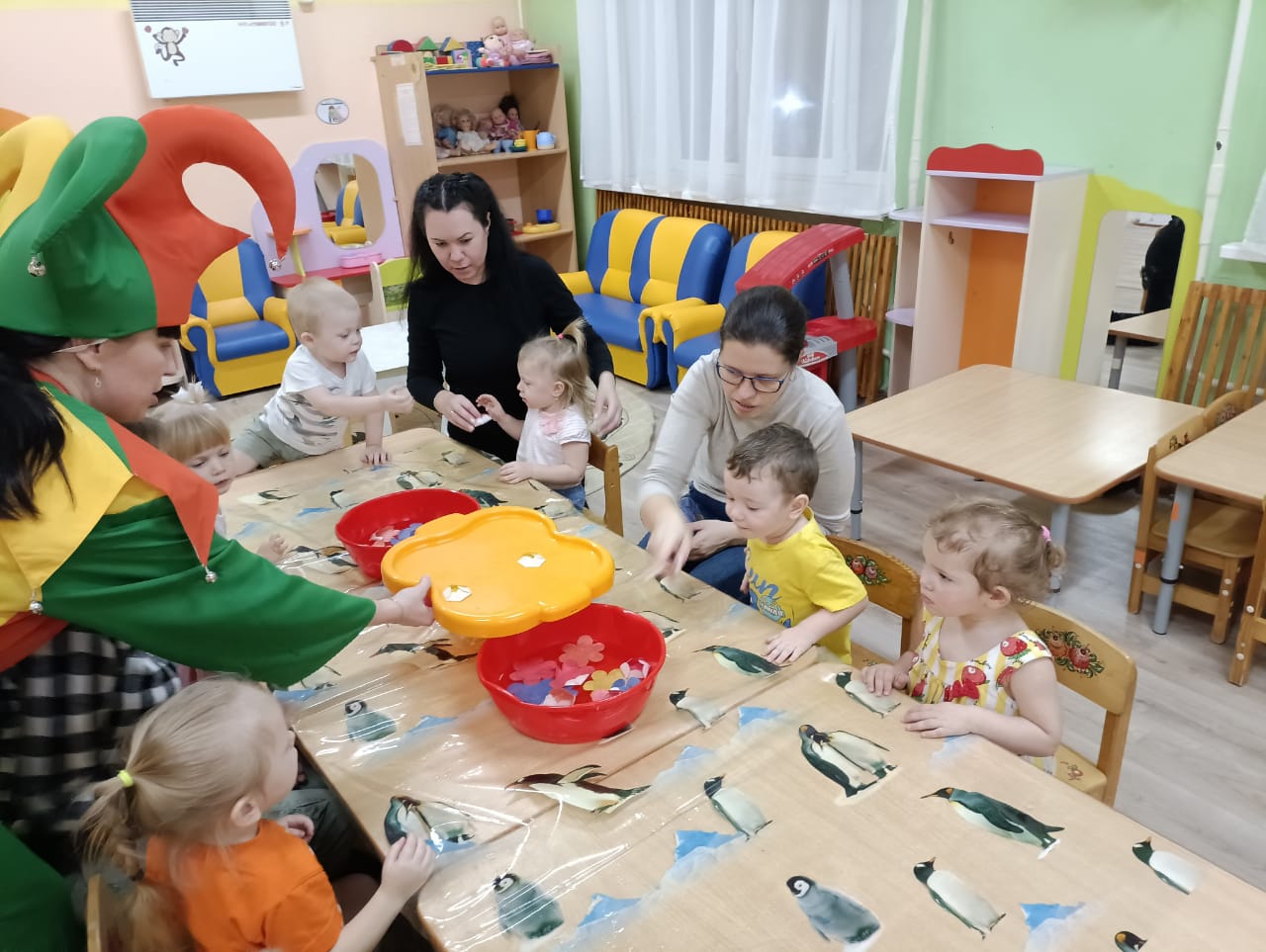 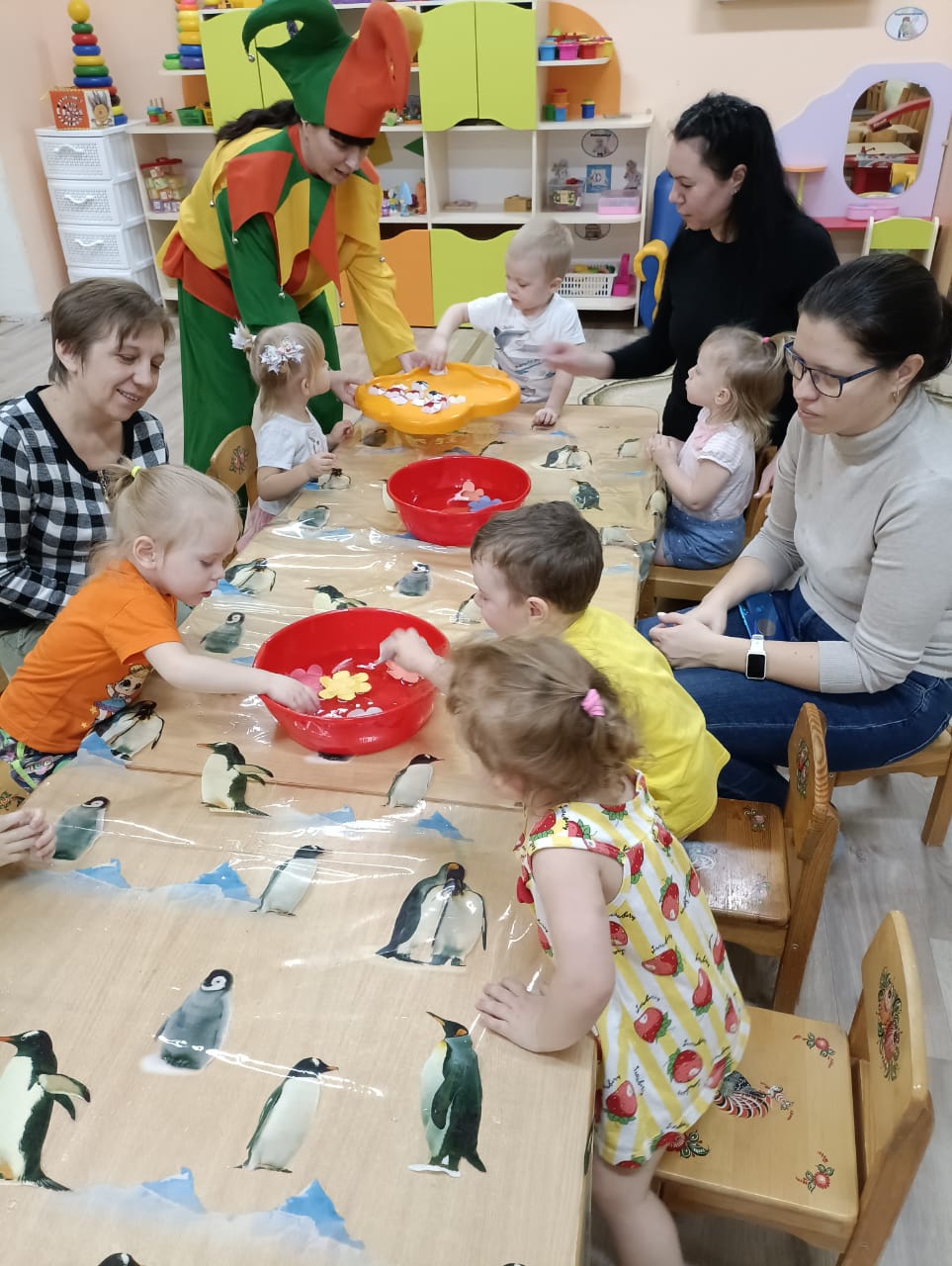 Вода оживляет всё вокруг! И даже бумажные цветы могут распускаться под её воздействием.
III этап - заключительный
Сформировать картотеку опытов с водой, воздухом, песком, светом.
Создать для детей в группе уголок для самостоятельного экспериментирования с природным материалом и оборудованием.
Планирование занятий по экспериментированию с детьми второй младшей группе.
Презентация проекта.
Анализ.
Продукты проектной деятельности
Картотека опытов с водой, воздухом, песком, светом.
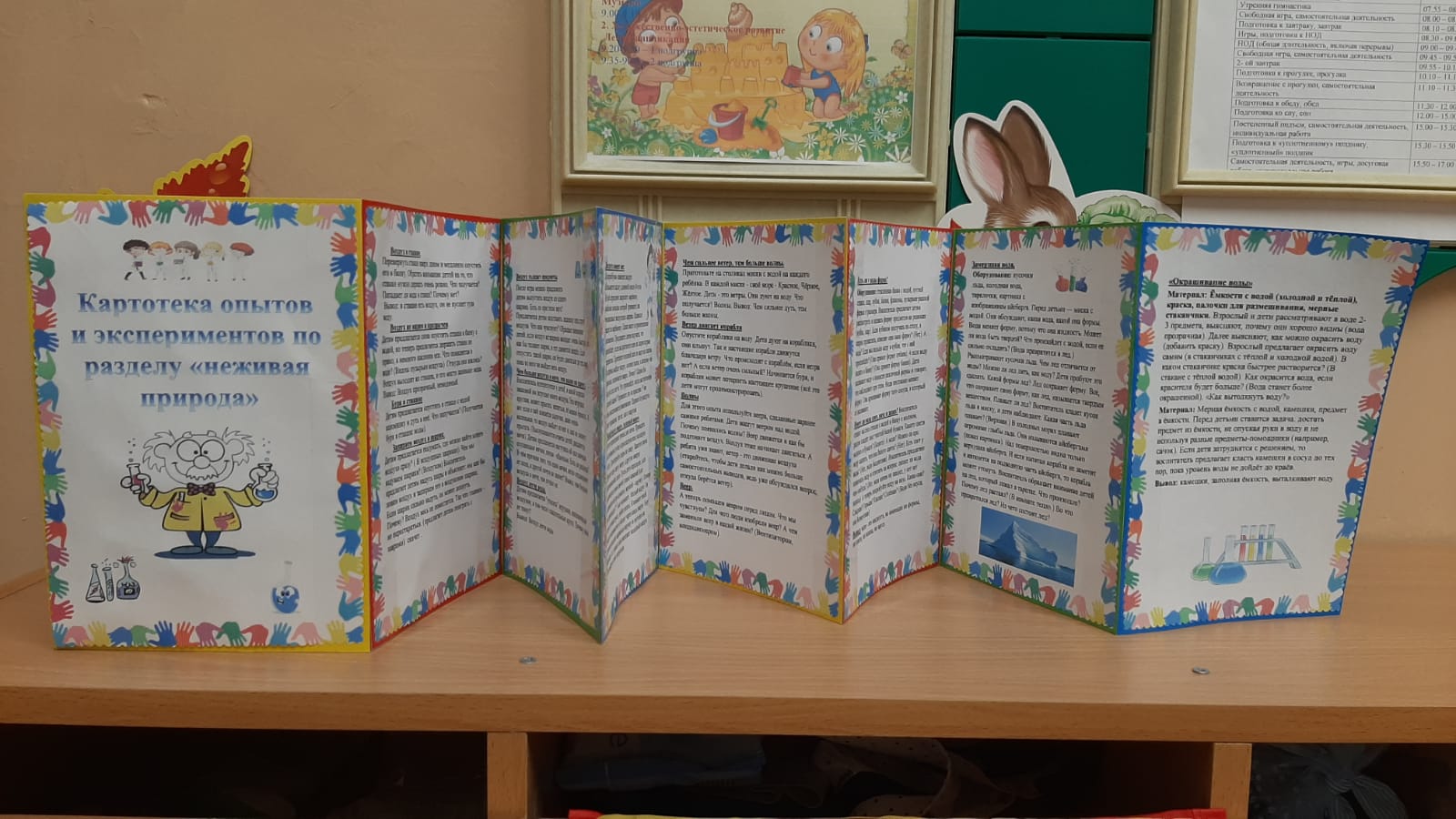 Результативность проекта
Родители совместно с детьми провели дома опыты
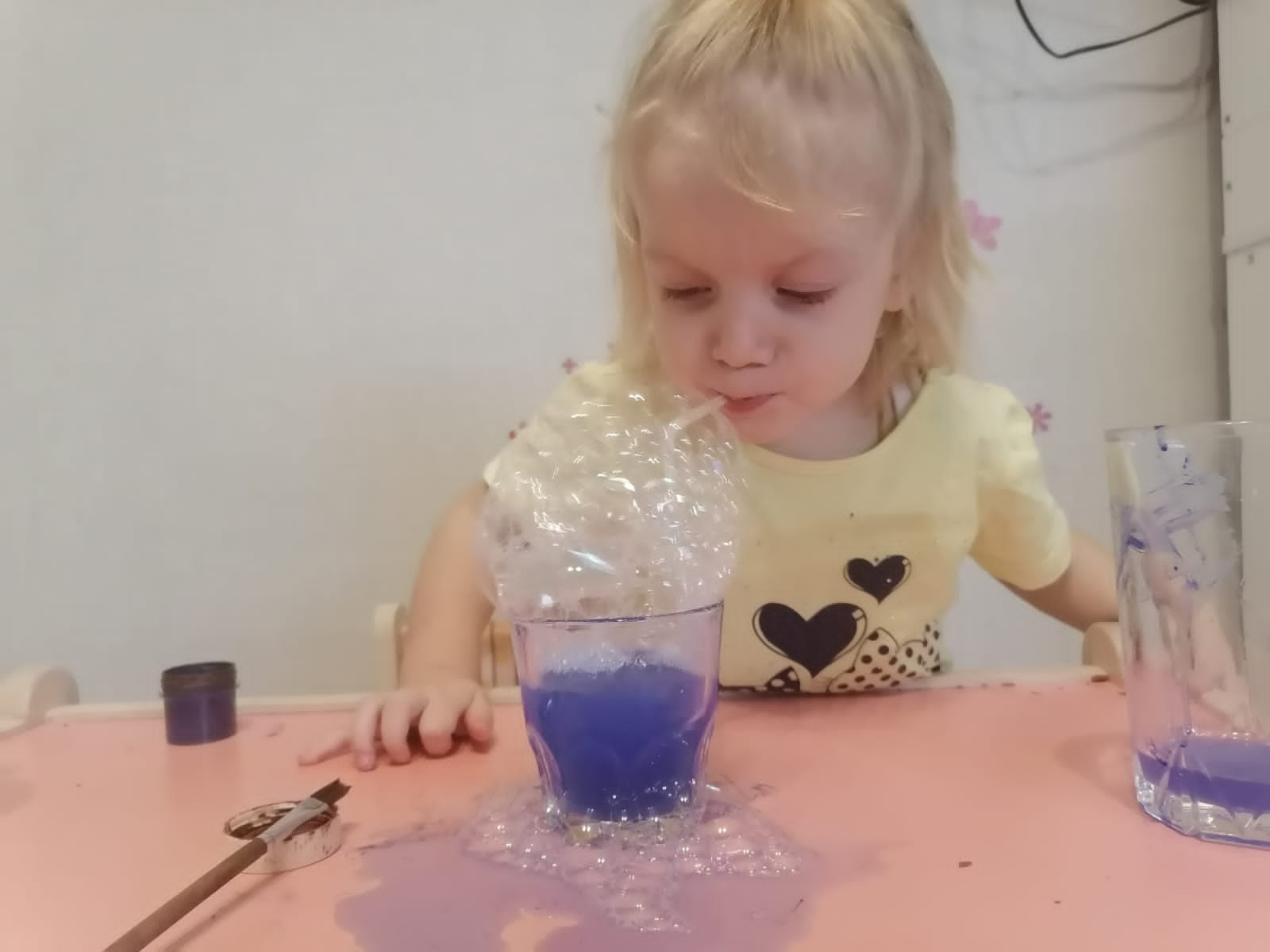 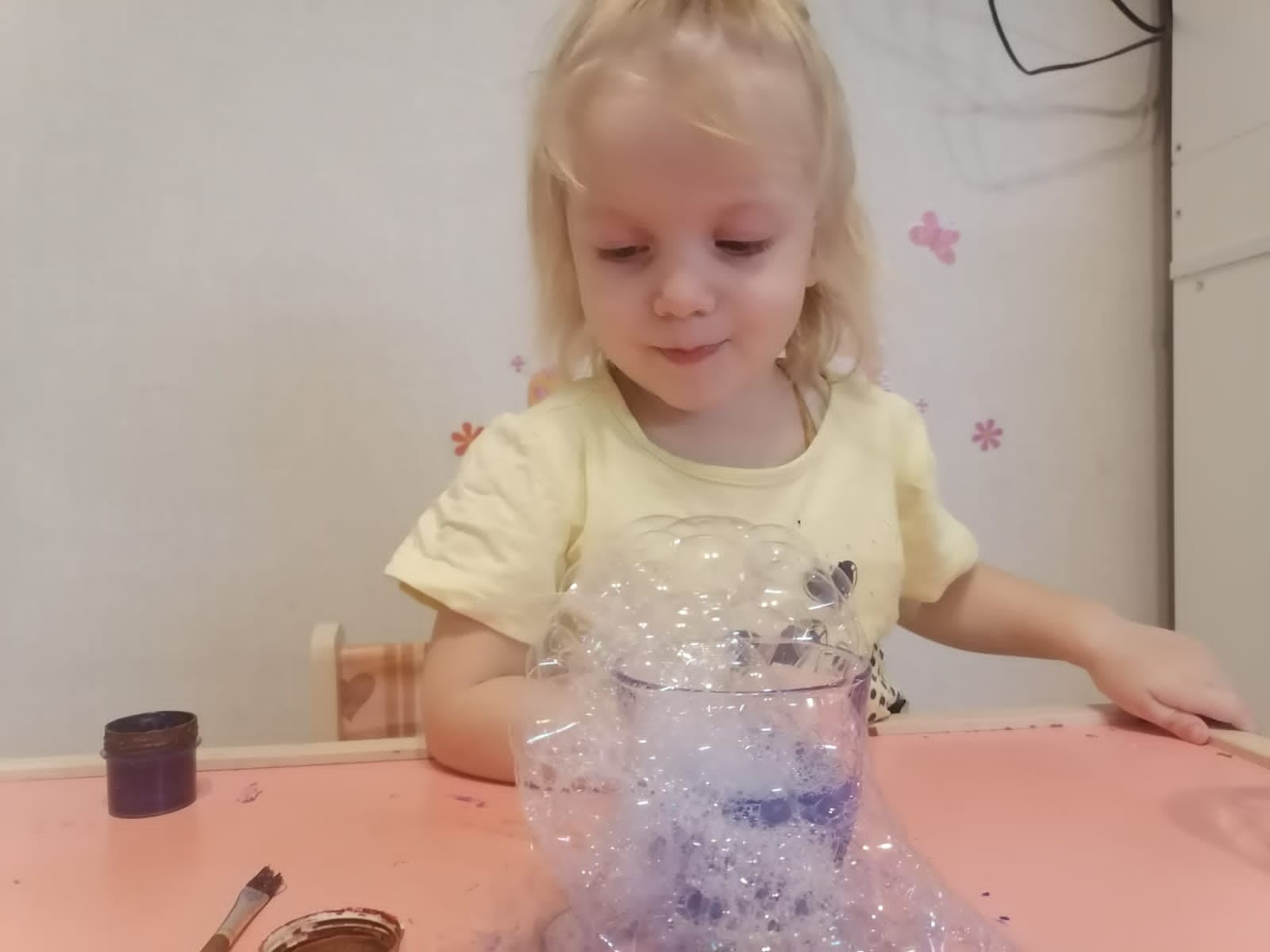 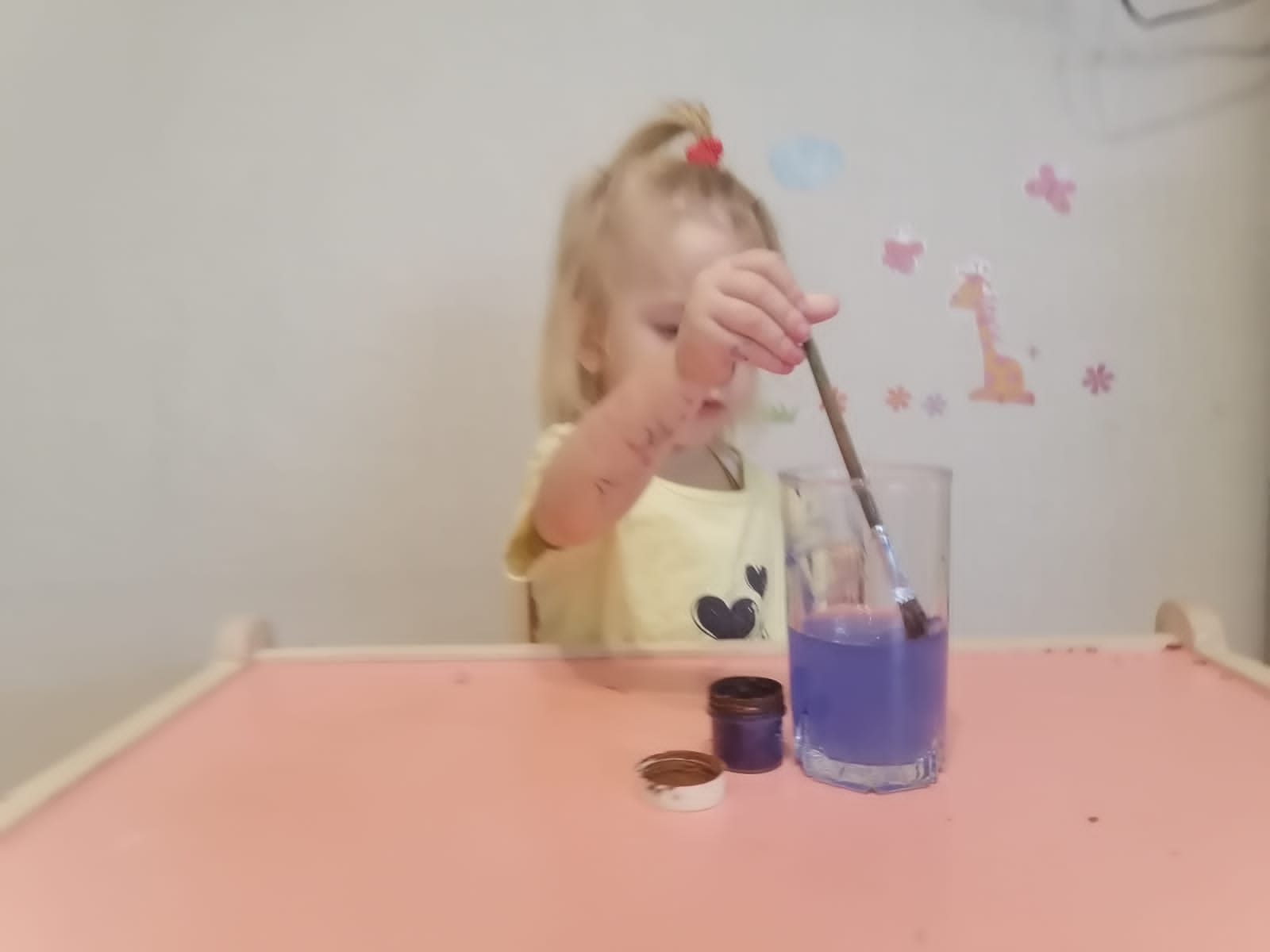 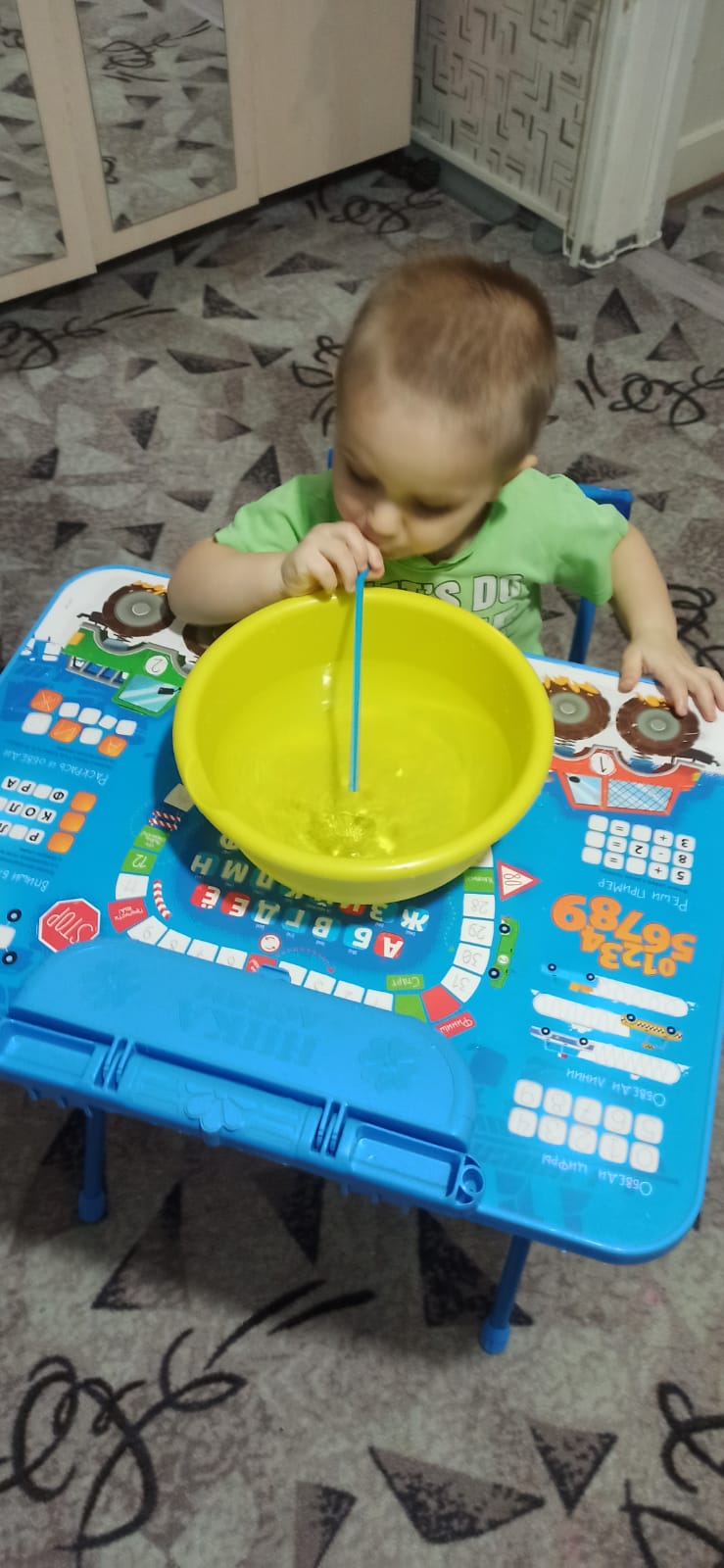 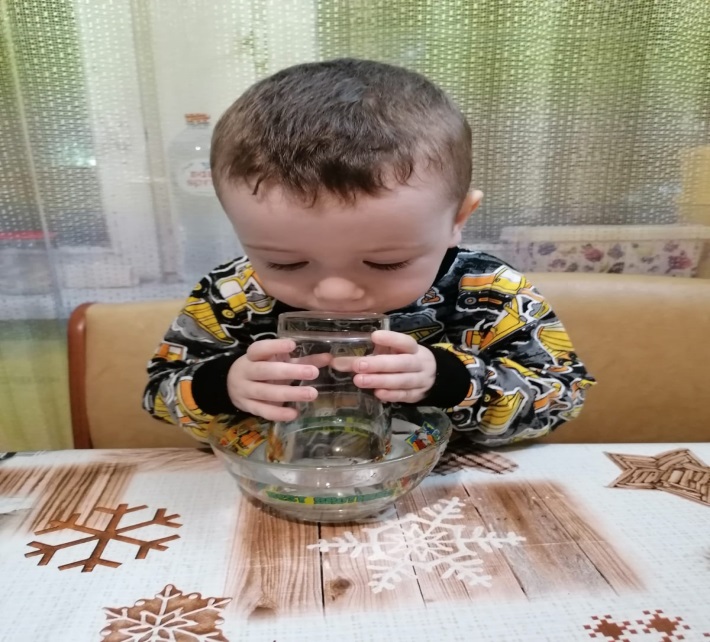 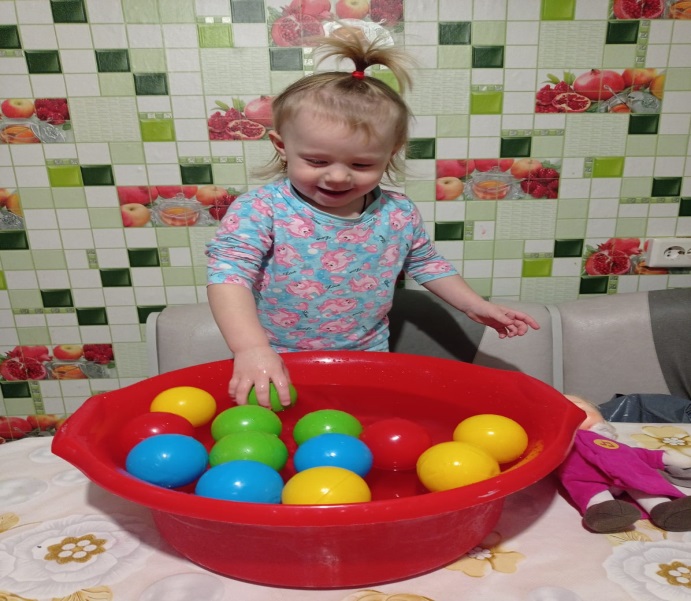 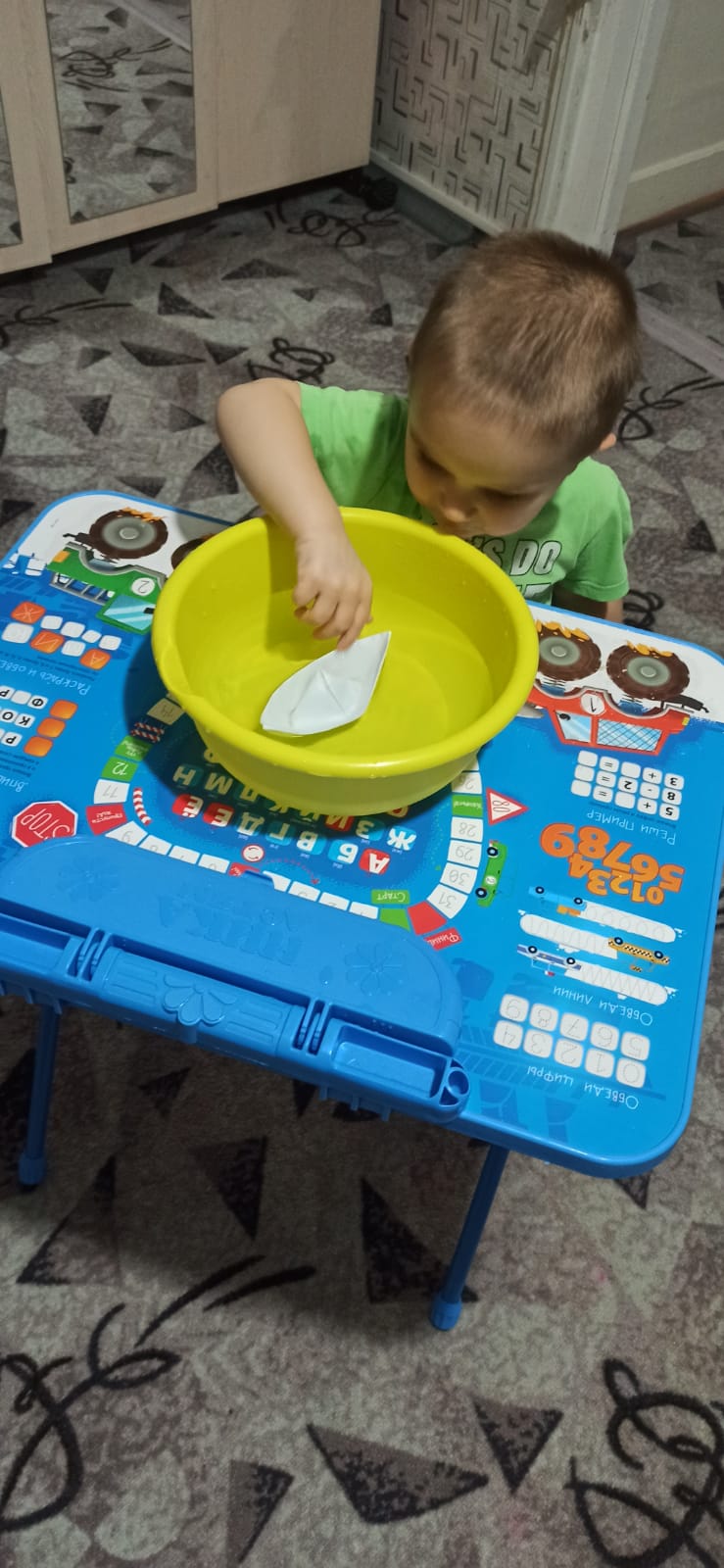 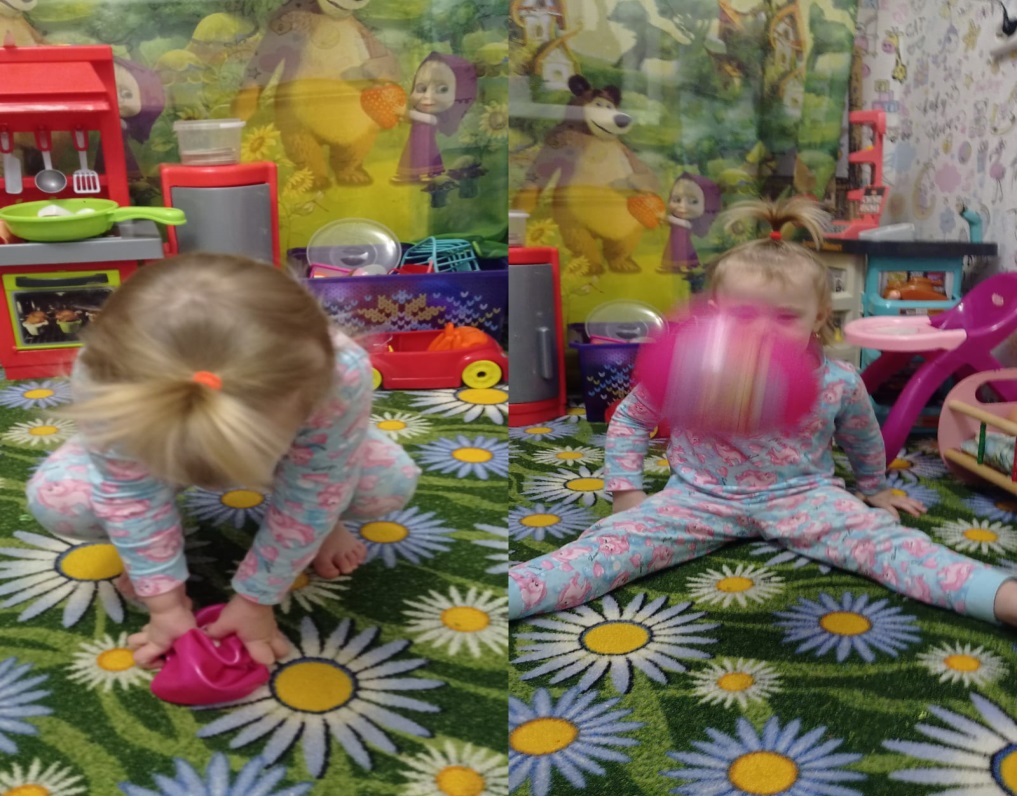 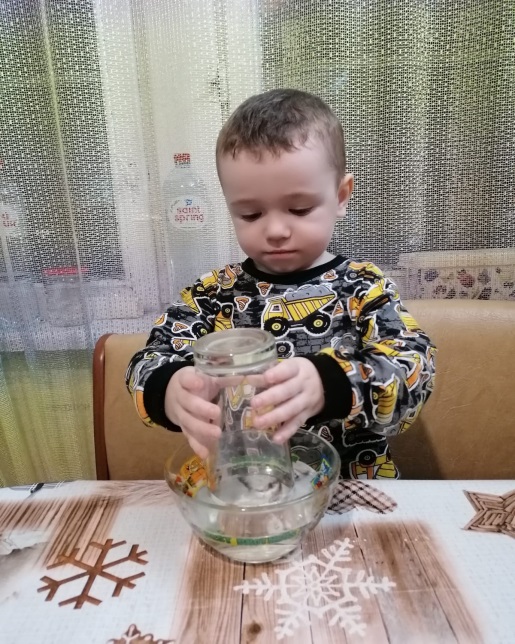 Спасибо за внимание